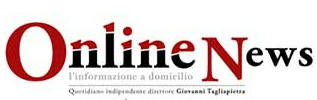 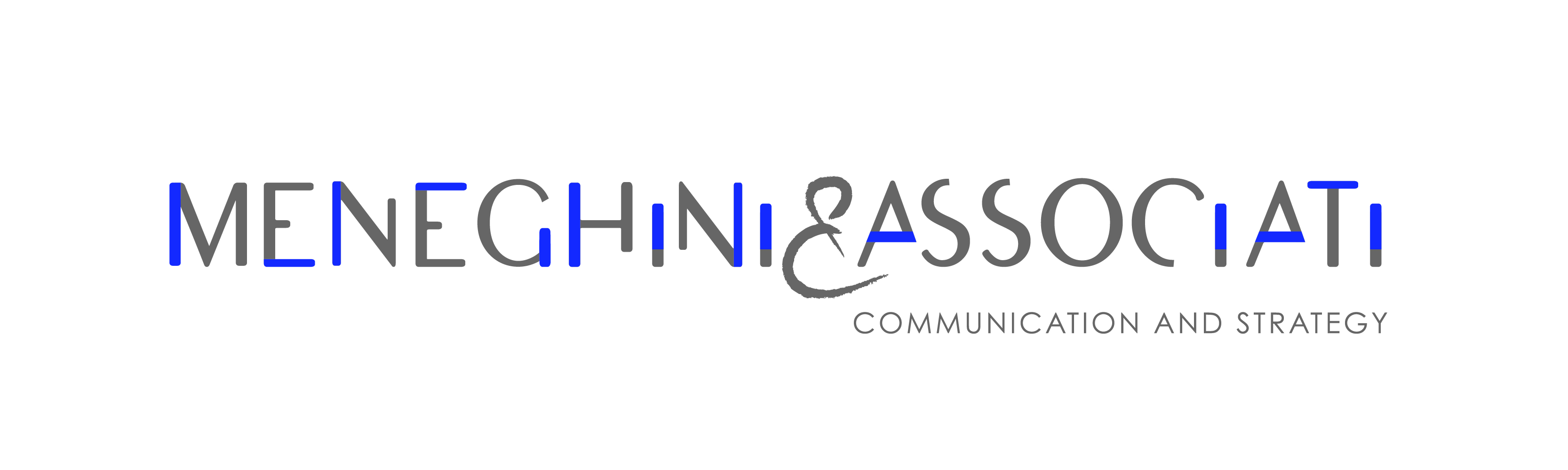 13 maggio 2022
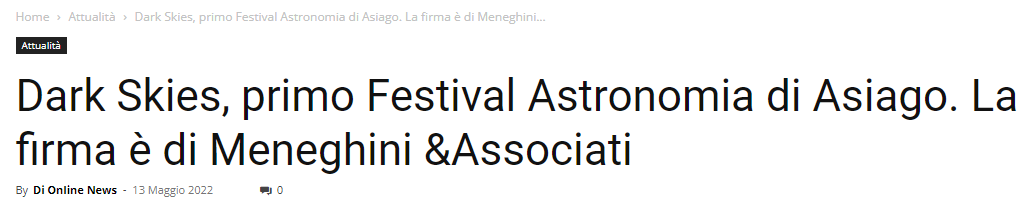 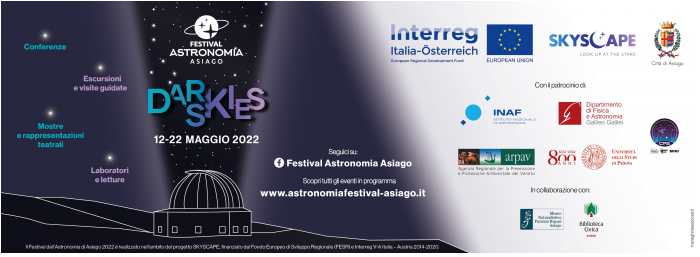 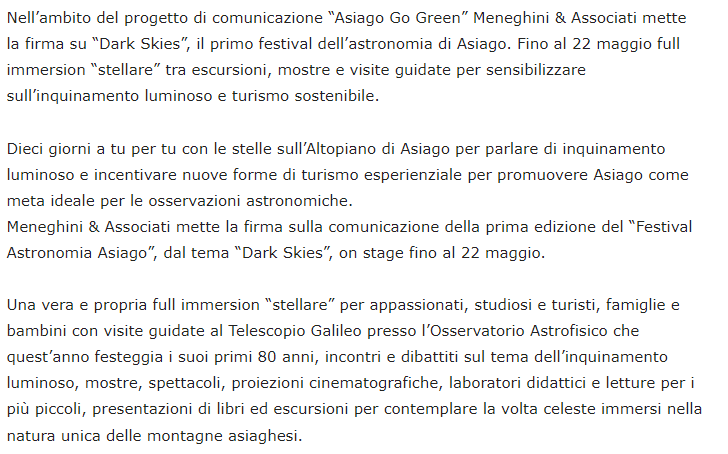 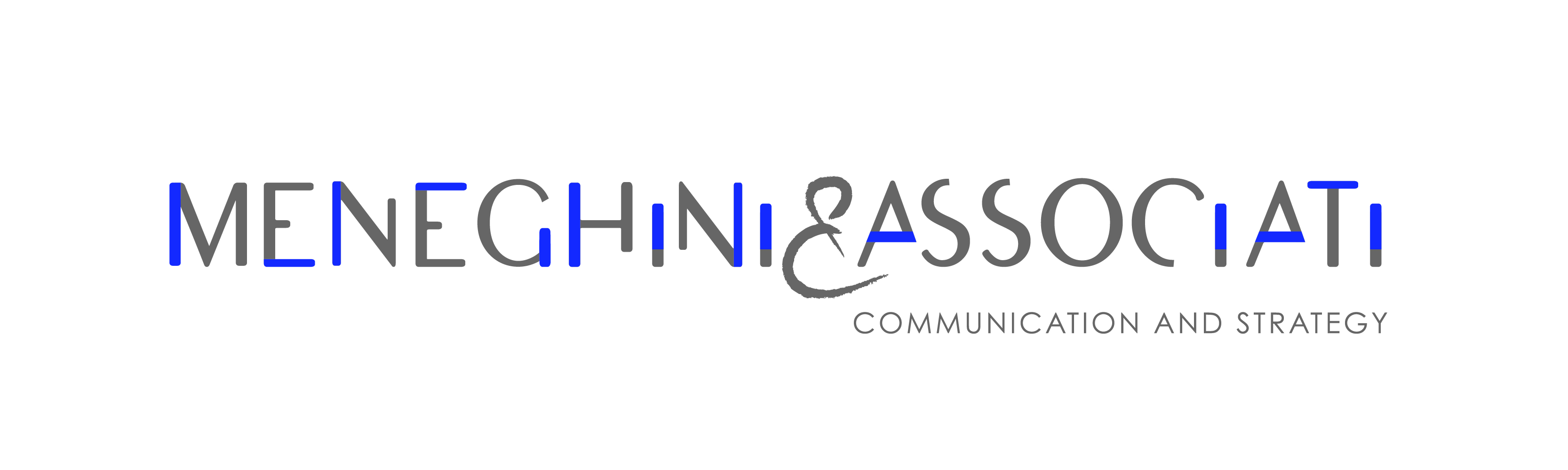 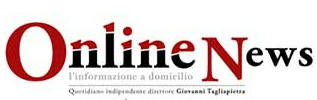 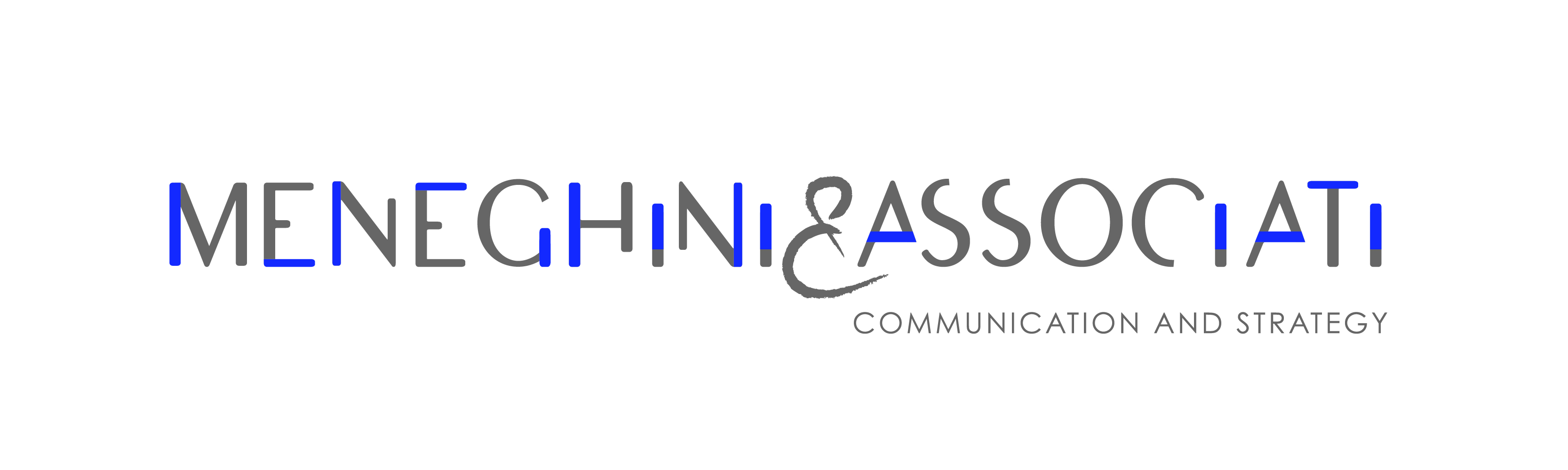 13 maggio 2022
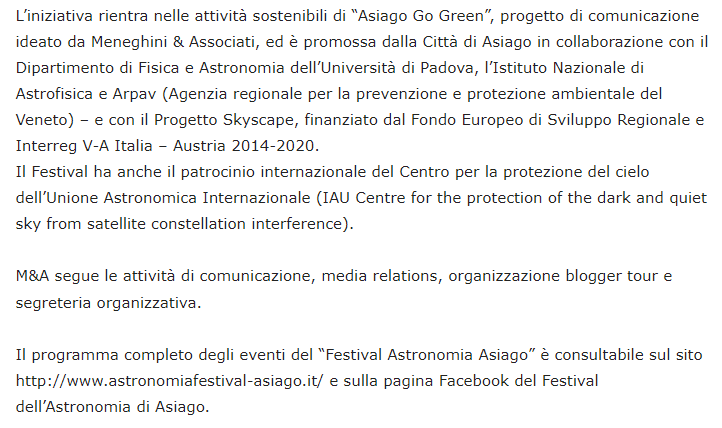 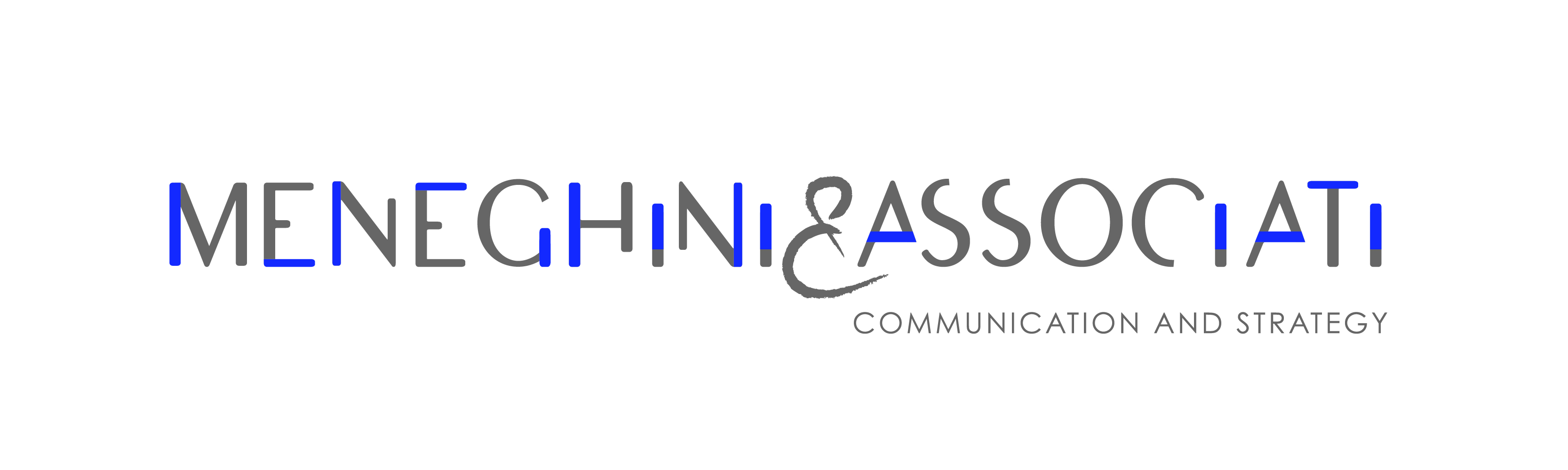